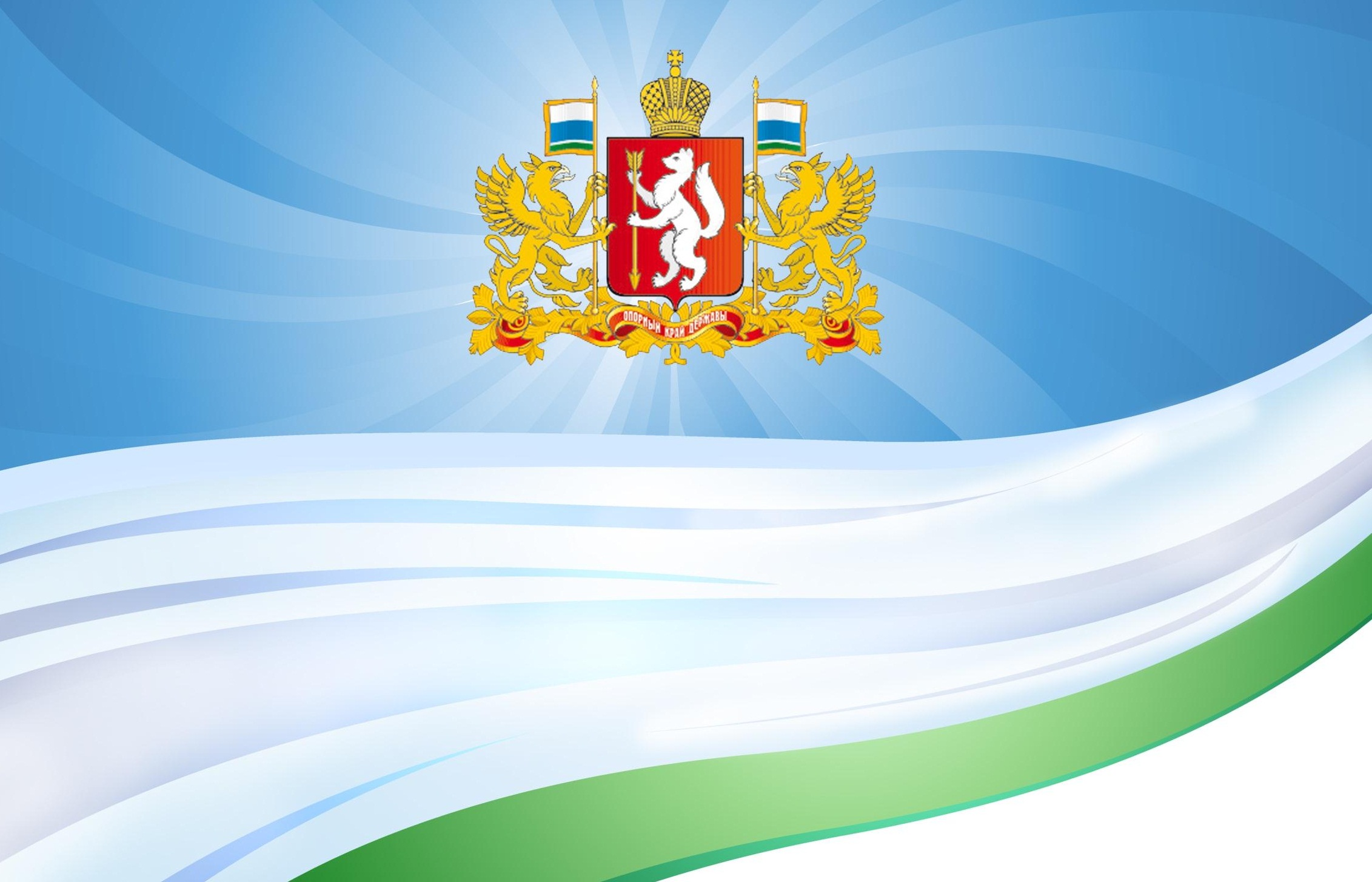 «О поддержке социально-ориентированных некоммерческих организаций, реализующих проекты в сфере физической культуры и спорта»
Карпухина Ирина Владимировна
Начальник отдела учебно-спортивной и физкультурно-массовой работы Министерства физической культуры и спорта Свердловской области
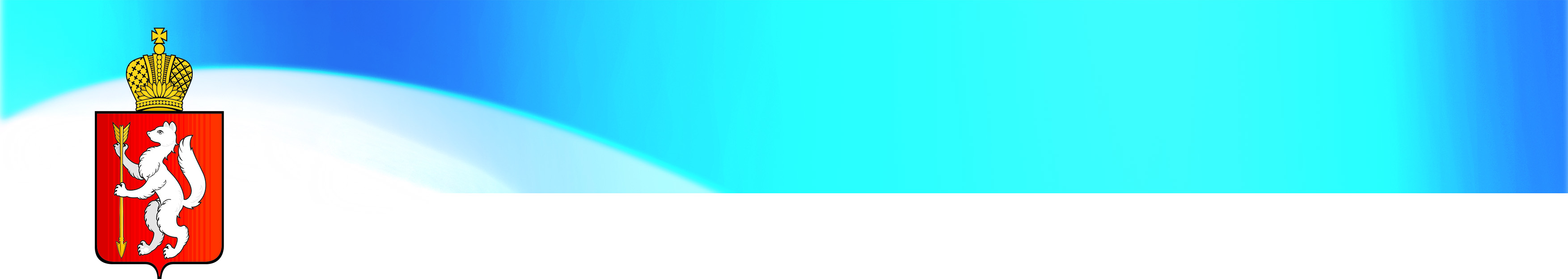 Предоставления субсидий регулируется в рамках:
1. Государственной программы Свердловской области «Развитие физической культуры, спорта и молодежной политики в Свердловской области до 2020 года», утвержденной постановлением Правительства Свердловской области от 29.10.2013 № 1332-ПП
2. Постановления  Правительства  Свердловской  области от 29.12.2010 № 1926-ПП «Об утверждении порядка представления из областного бюджета субсидий зарегистрированным на территории Свердловской области частным образовательным организациям на  обеспечение  подготовки  спортсменов  и  их  участия  в  спортивных  соревнованиях  в 2015 - 2020 годах
3. Постановления Правительства Свердловской области от 20.01.2015 № 25-ПП и № 26-ПП
2
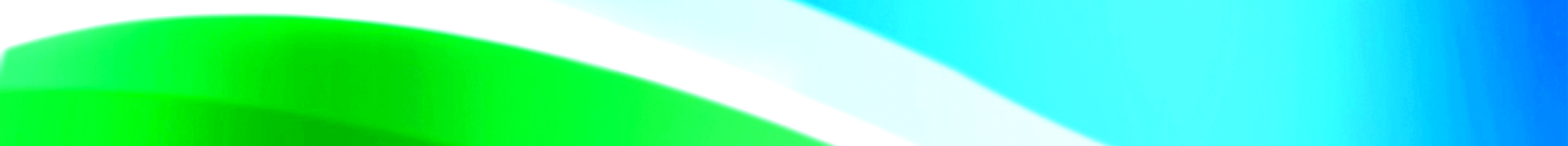 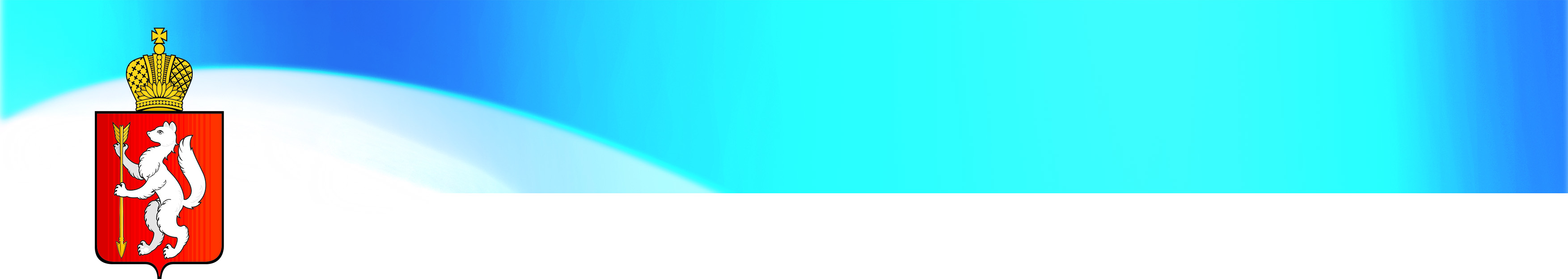 ПОДДЕРЖАННЫЕ проекты НКО по направлению ФК и С
3
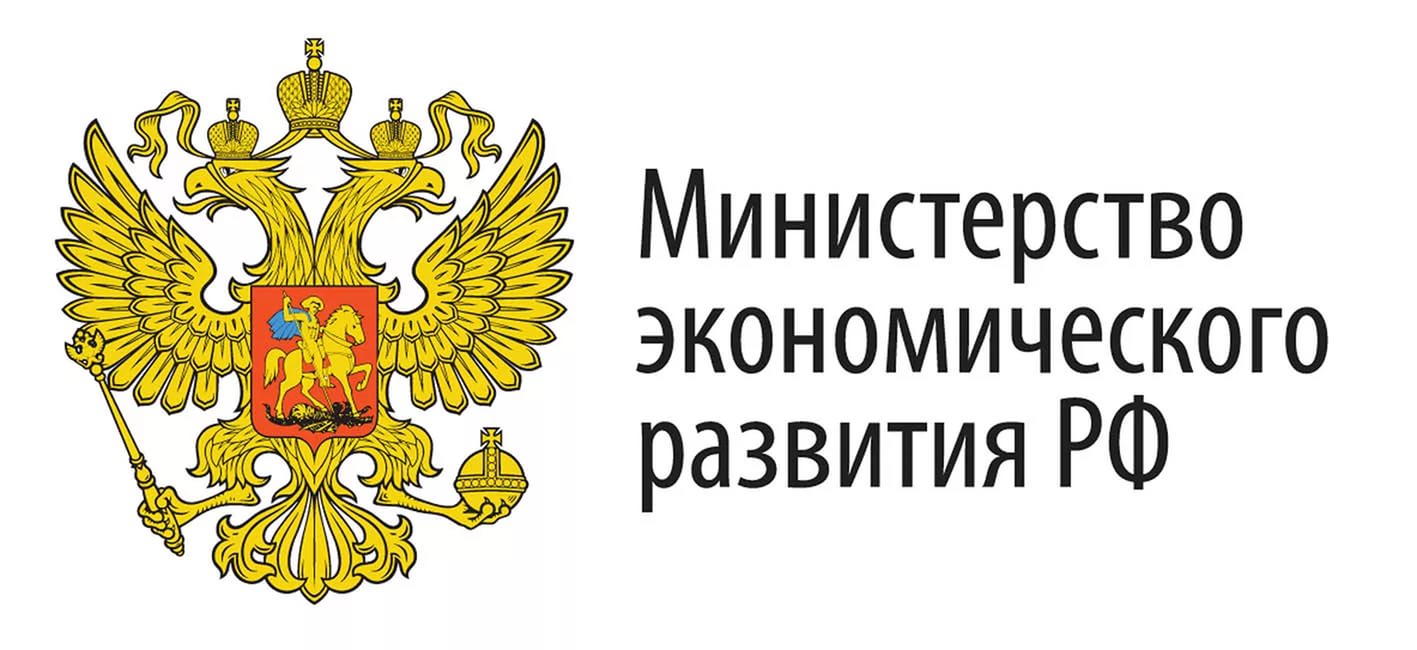 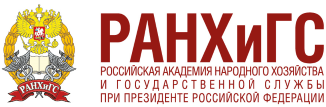 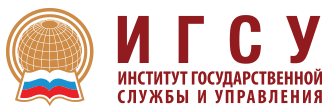 Внебюджетное финансирование
10%
Бюджетное финансирование
СО НКО
Поступления от физических лиц
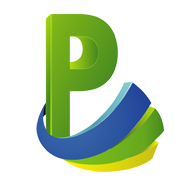 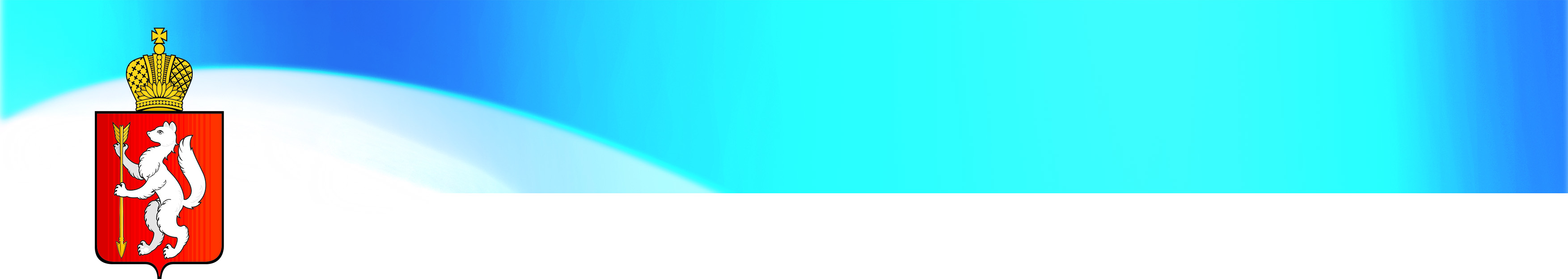 НПА Федерального уровня
1. Указ Президента от 08.08.2016 № 398 «Об утверждении приоритетных направлений деятельности в сфере оказания общественно полезных услуг».

2. Новый статус НКО нашел свое закрепление на уровне федерального законодательства: принят Федеральный закон от 03 июля 2016 года № 287-ФЗ. 

3. Распоряжение Правительства Российской Федерации от 08 июня 2016 года           № 1144-р «О утверждении плана мероприятий («дорожная карта») «Поддержка доступа негосударственных организаций к предоставлению услуг в социальной сфере».

4. Постановление Правительства РФ от 27 октября 2016 года № 1096 «Об утверждении перечня общественно полезных услуг и критериев оценки их оказания».
5
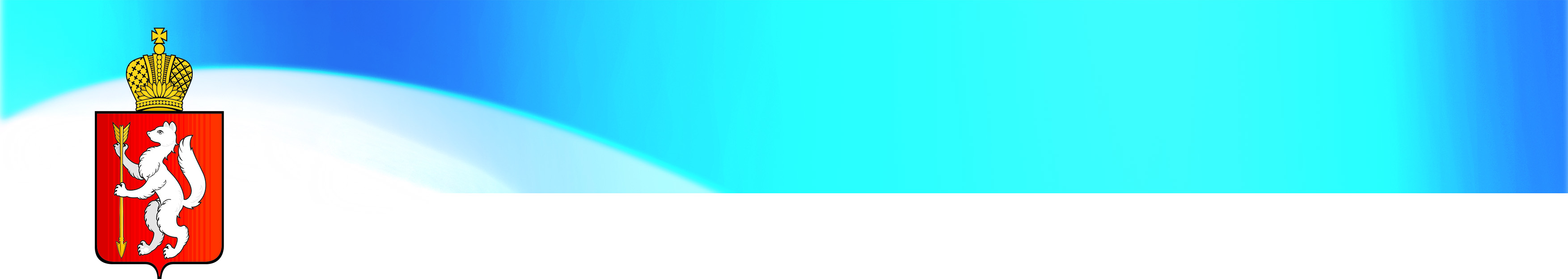 НПА Регионального уровня
1. Закон Свердловской области от 24 ноября 2016 года №  114-ОЗ «О внесении изменения в Закон Свердловской области «О государственной поддержке некоммерческих организаций в Свердловской области».

2. Проект комплексной программы Свердловской области «Поддержка социально ориентированных некоммерческих организаций в Свердловской области на 2017 - 2024 годы» 
 
3. Проект комплексного плана мероприятий по обеспечению поэтапного доступа социально ориентированных некоммерческих организаций, осуществляющих деятельность в социальной сфере, к бюджетным средствам, выделяемым на предоставление социальных услуг населению, использованию различных форм поддержки деятельности социально ориентированных некоммерческих организаций Свердловской области на 2017–2020 годы
6
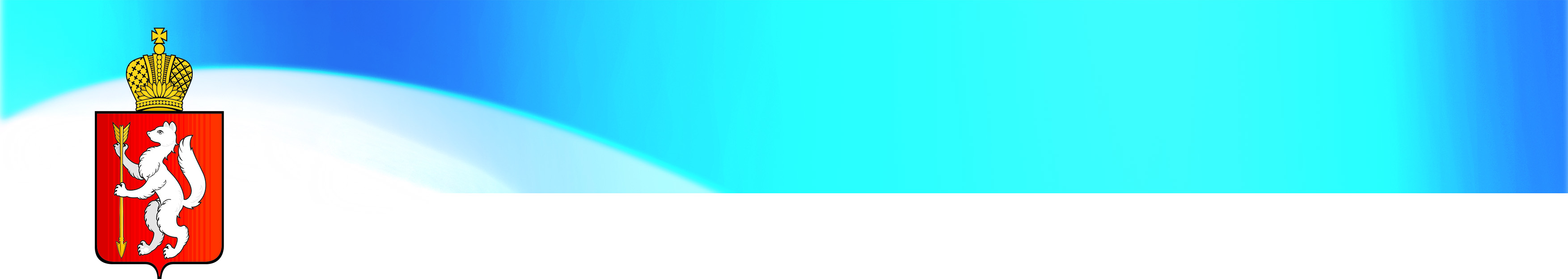 НПА отрасли ФК и С
1. Приказ Министерства спорта Российской Федерации от 07.09.2016 № 1027 «Об утверждении Комплекса мер, направленных на обеспечение поэтапного доступа социально-ориентированных некоммерческих организаций, осуществляющих деятельность в социальной сфере, к бюджетным средствам, выделяемым на предоставление социальных услуг населению, на 2016-2020 годы».
 
2. Приказ Министерства физической культуры и спорта Свердловской области от 25.11.2016 № 585/ос «Об утверждении плана мероприятий по обеспечению поэтапного доступа социально ориентированных некоммерческих организаций, осуществляющих деятельность в социальной сфере к бюджетным средствам, выделяемым на предоставление услуг населению в социальной сфере, использованию различных форм поддержки деятельности социально ориентированных некоммерческих организаций Свердловской области на 2016–2020 годы».
7
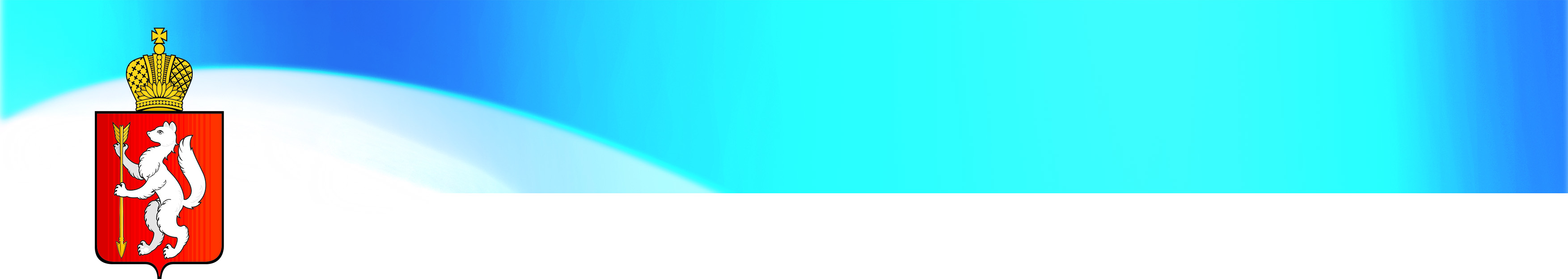 Услуги в области физической культуры и массового спорта:
спортивная подготовка по спорту глухих, слепых, лиц с интеллектуальными нарушениями, с поражением опорно-двигательного аппарата, спортивная подготовка по футболу лиц с заболеванием церебральным параличом

пропаганда физической культуры, спорта и здорового образа жизни, организация и проведение официальных физкультурных (физкультурно-оздоровительных) мероприятий, проведение занятий физкультурно-спортивной направленности по месту проживания граждан, обеспечение доступа к спортивным объектам, организация и проведение спортивно-оздоровительной работы по развитию физической культуры и спорта среди различных групп населения

организация развития национальных видов спорта

организация и проведение физкультурных и спортивных мероприятий в рамках Всероссийского физкультурно-спортивного комплекса "Готов к труду и обороне" (ГТО) (за исключением тестирования выполнения нормативов испытаний комплекса ГТО)

организация и проведение мероприятий по военно-прикладным видам спорта, по служебно-прикладным видам спорта, всероссийских смотров физической подготовки граждан допризывного и призывного возрастов к военной службе

организация и обеспечение экспериментальной и инновационной деятельности в области физкультуры и спорта   и др.     ВСЕГО 18 услуг
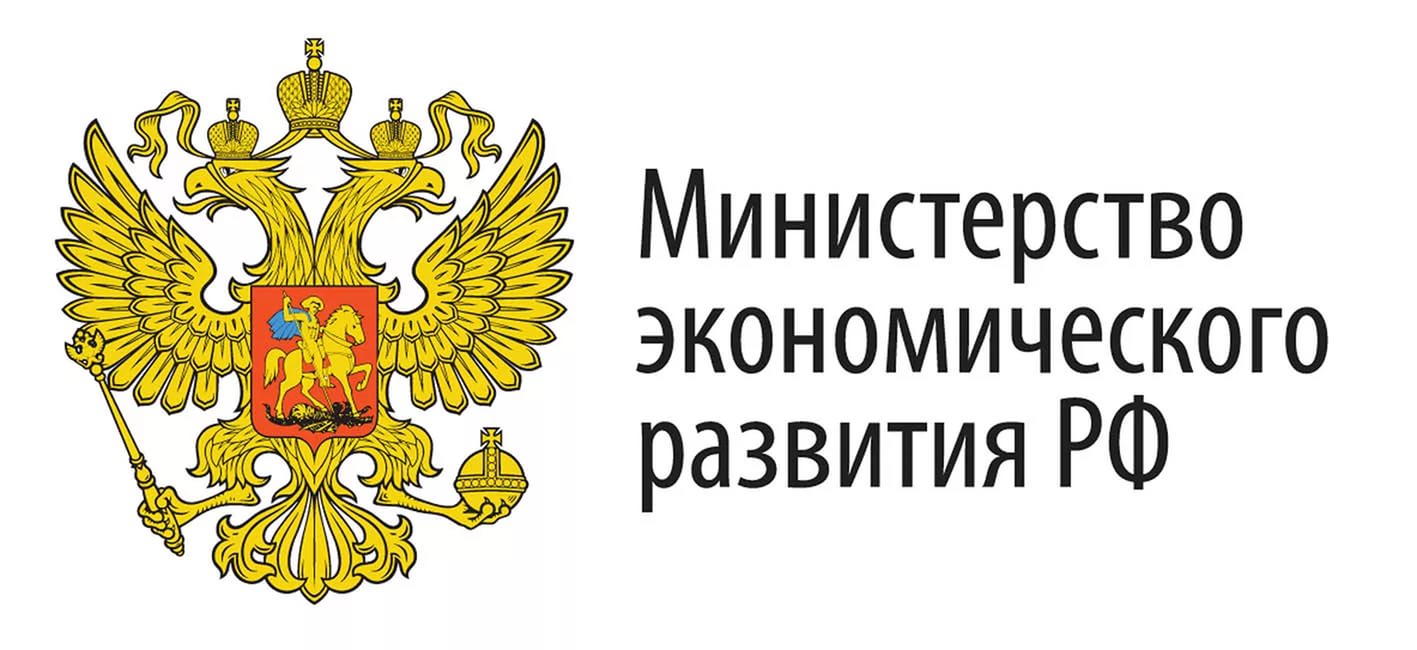 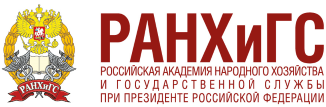 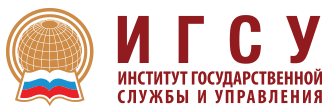 Пропаганда, физкультурные и оздоровительные мероприятия
Спортивная подготовка лиц 
с ограничениями по здоровью
Спортивные объекты
Национальные виды спорта
ГТО
УСЛУГИ
населению
Официальные спортивные мероприятия
Прикладные виды спорта и подготовка к военной службе
Экспериментальная и инновационная деятельность
Подготовка спортивного резерва
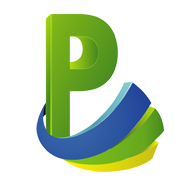 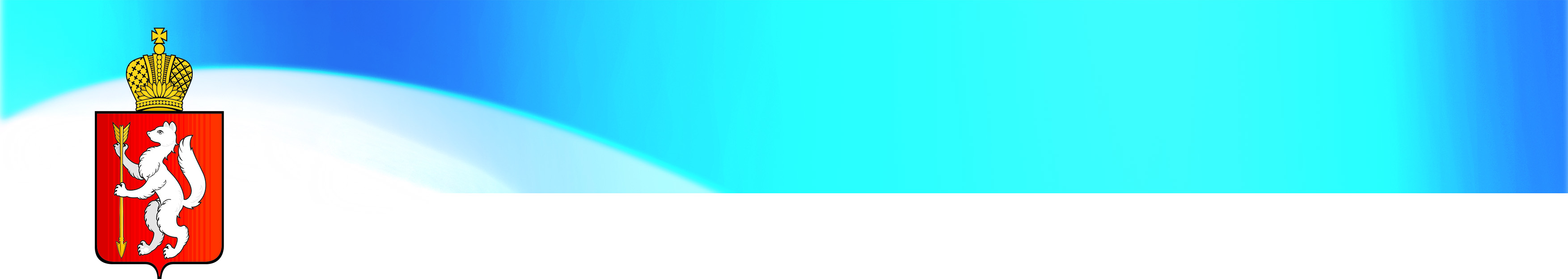 Критерии оценки качества оказания общественно полезных услуг
соответствие услуги установленным требованиям к ее содержанию;

наличие у лиц, непосредственно задействованных в исполнении услуги, необходимой квалификации, достаточность количества таких лиц;

удовлетворенность получателей услуг качеством их оказания;

открытость и доступность информации о НКО;

-   отсутствие НКО в реестре недобросовестных поставщиков в течение 2 лет, предшествующих подаче заявления о включении в формируемый реестр некоммерческих организаций.
10
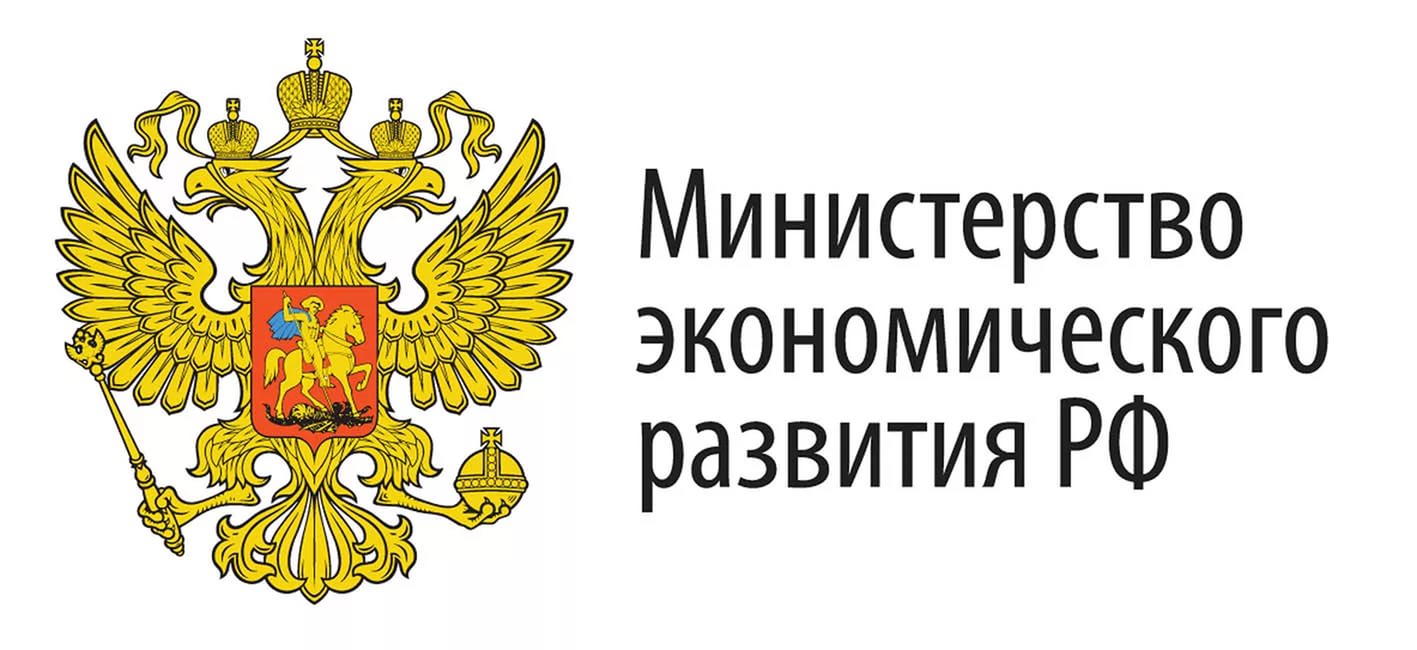 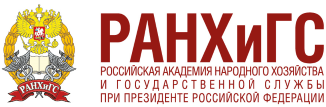 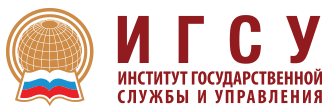 Центры ГТО
Клубы по месту жительства
НКО
широкого спектра социальных услуг
НКО
Профессиональные спортклубы
Фонды
Спортивные федерации
АНО
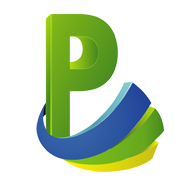 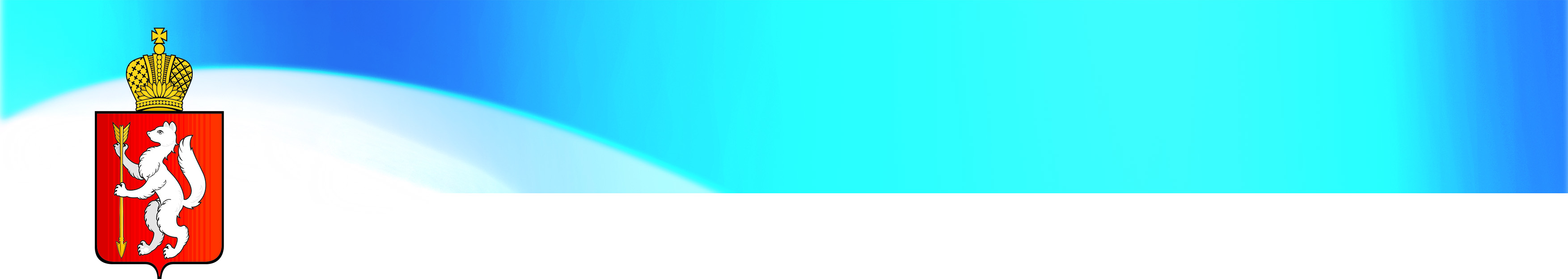 Мероприятия 2017 года по поддержке СОНКО в области ФК и С
Разработка рекомендаций муниципальным образованиям, расположенным в Свердловской области, по расширению и совершенствованию  поддержки СОНКО, оказывающих услуг в сфере физической культуры и спора – май 2017 год
Содействие развитию кадрового потенциала СОНКО в области подголовки, переподготовки и повышению квалификации работников и добровольцев по запросам указанных СОНКО, проведения обучающих, научных и практических мероприятий – в течении всего периода
Проведение независимой оценки качества оказания услуг  СОНКО и в сфере физической культуры и спорта - ежегодно
Подготовка сводного отраслевого рейтинга с участием негосударственных поставщиков услуг в социальной сфере - ежегодно
Рассмотрение результатов деятельности по организации доступа СОНКО, осуществляющих деятельность в области физической культуры и спорта, к бюджетным средствам, выделенным на предоставление услуг в социальной сфере, на заседаниях Общественного совета Министерства физической культуры и спорта
12
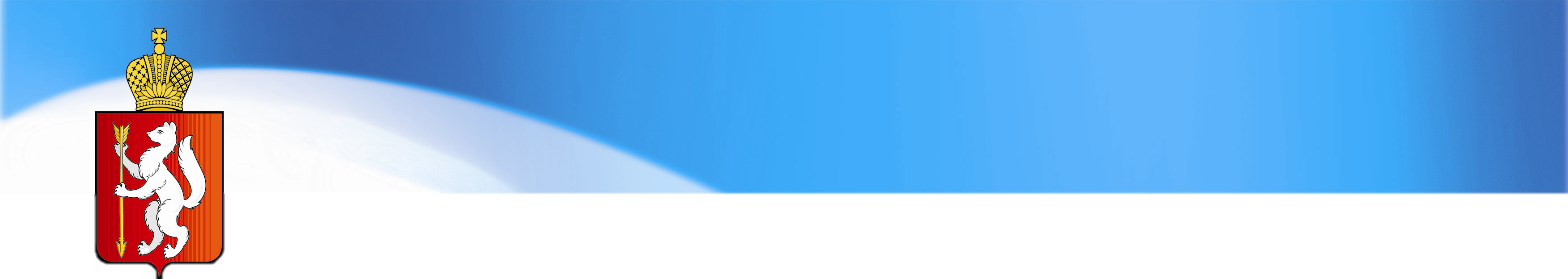 СВЕРДЛОВСКАЯ ОБЛАСТЬ
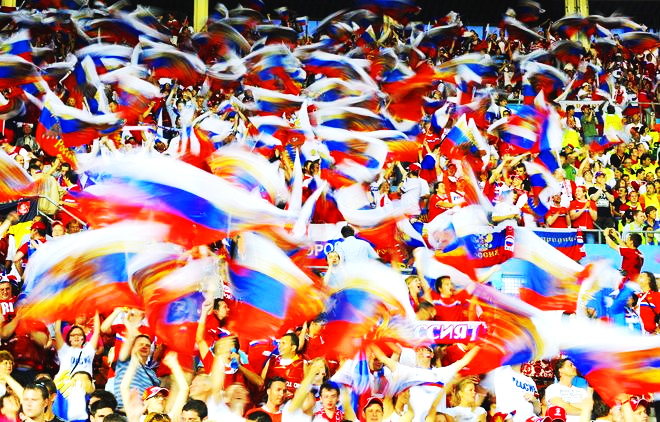 Благодарю за внимание!
13
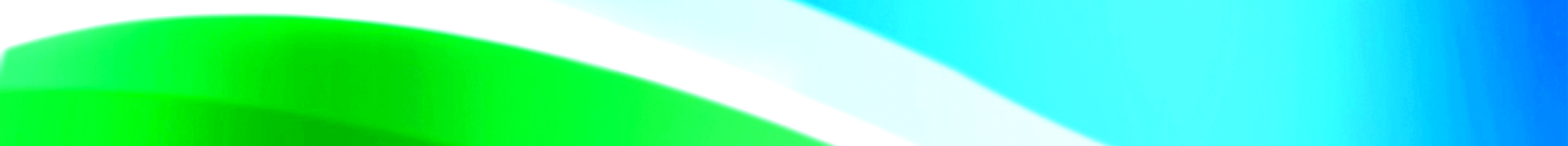